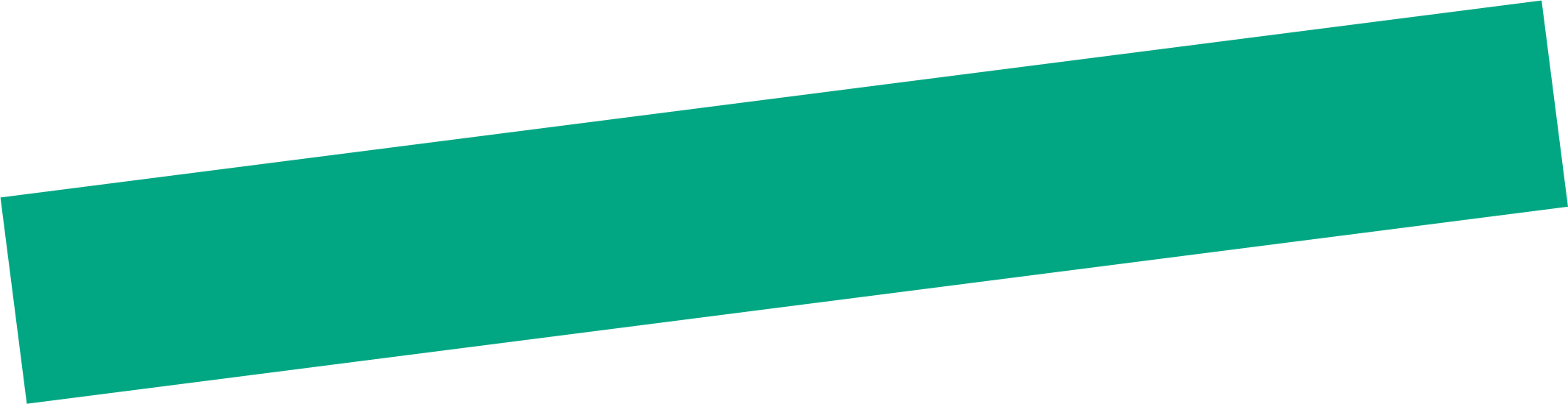 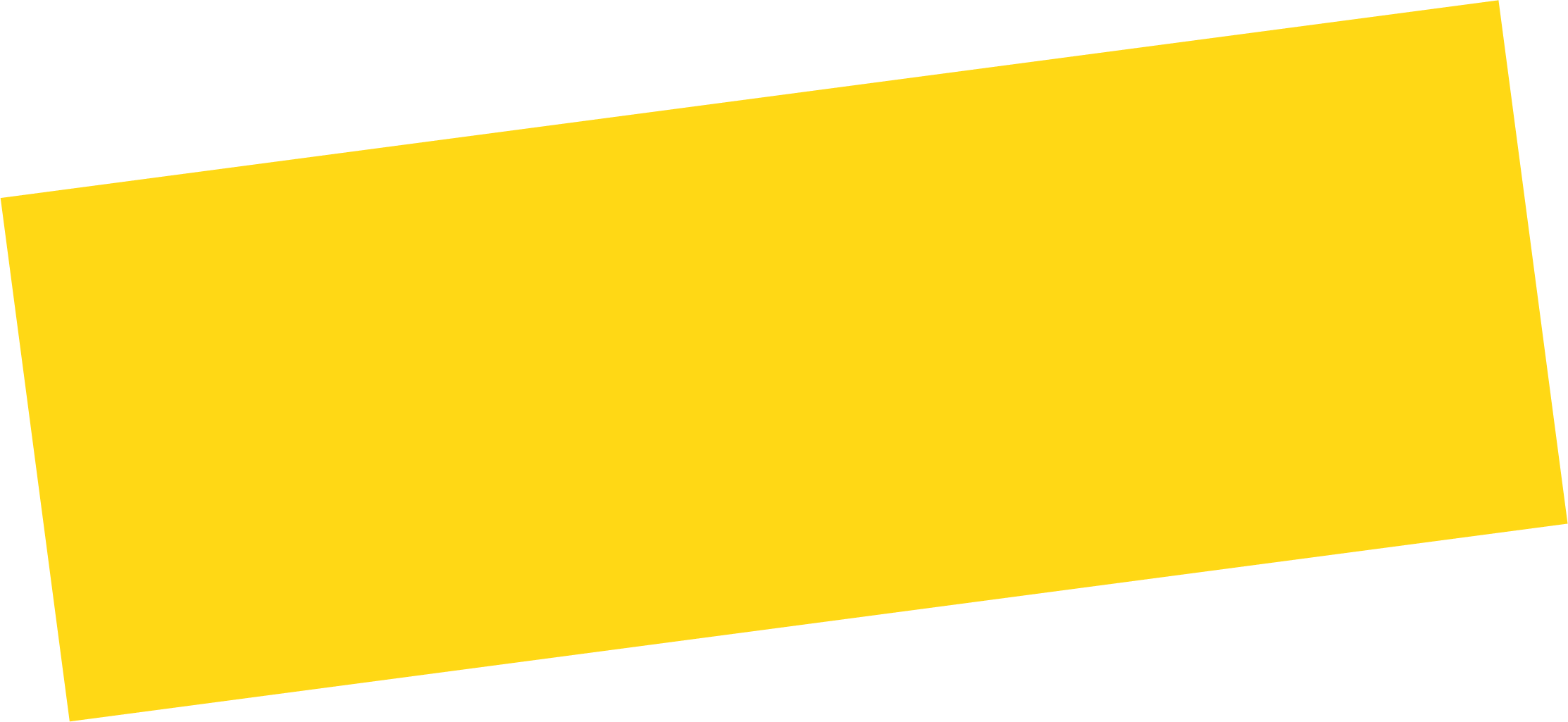 Unit 1
What’s your address?
Lesson 1
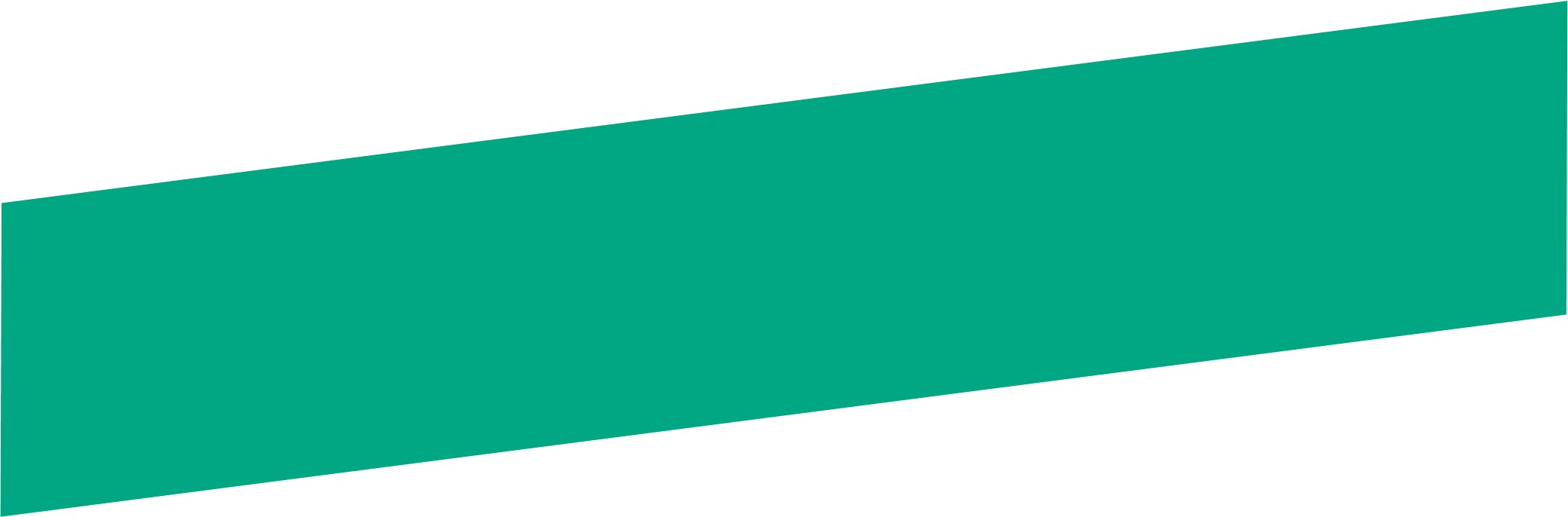 1. Look, listen and repeat.
2. Point and say
97, Village Road
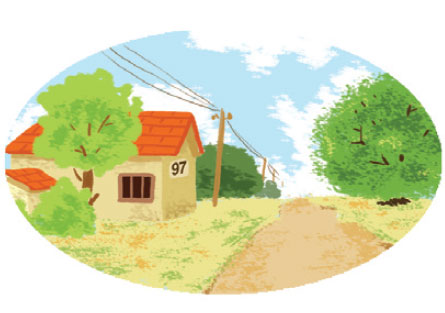 It's __________________.
97, Village Road
What's your address?
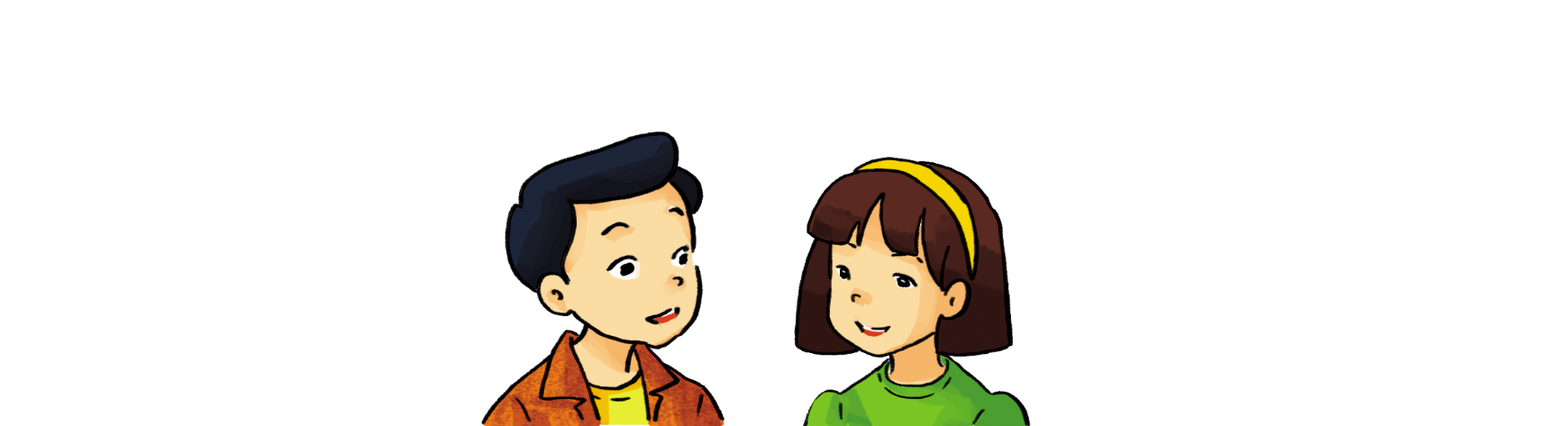 2. Point and say
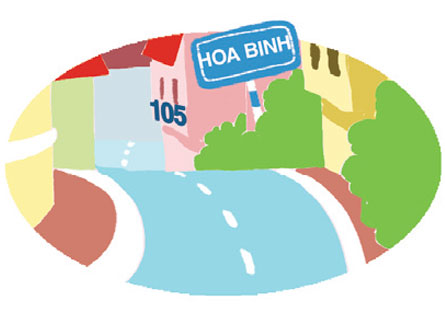 75, Hai Ba Trung Street
It's __________________.
75, Hai Ba Trung Street
What's your address?
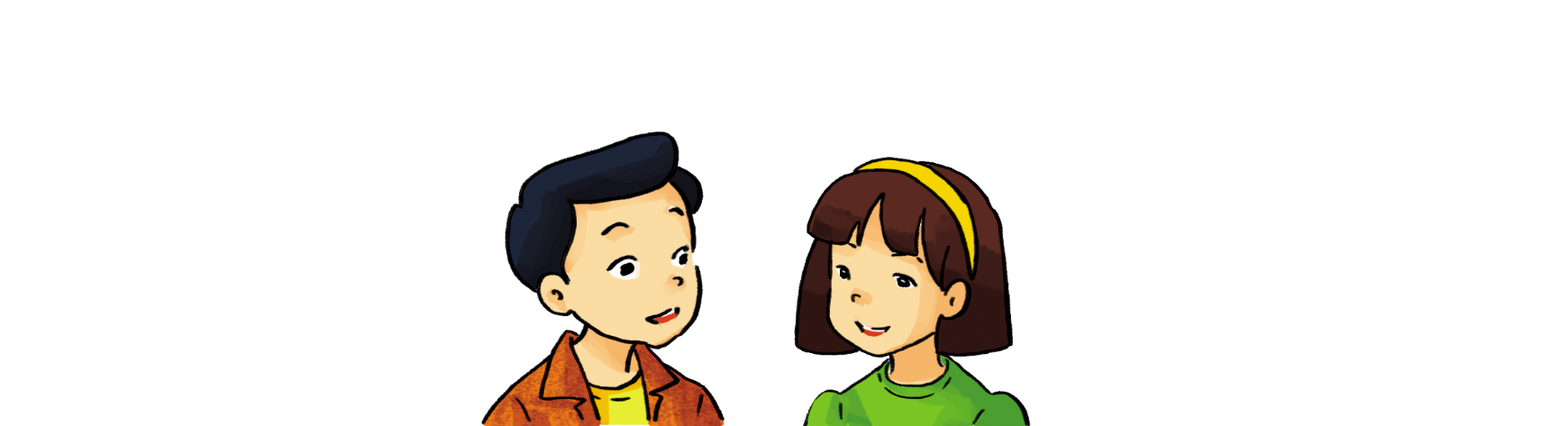 2. Point and say
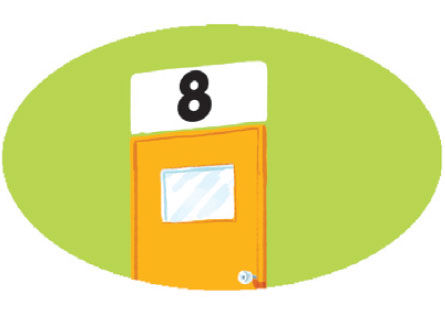 flat 8, second floor, City Tower
It's ______________
     _____________.
flat 8, second floor,
    City Tower
What's your address?
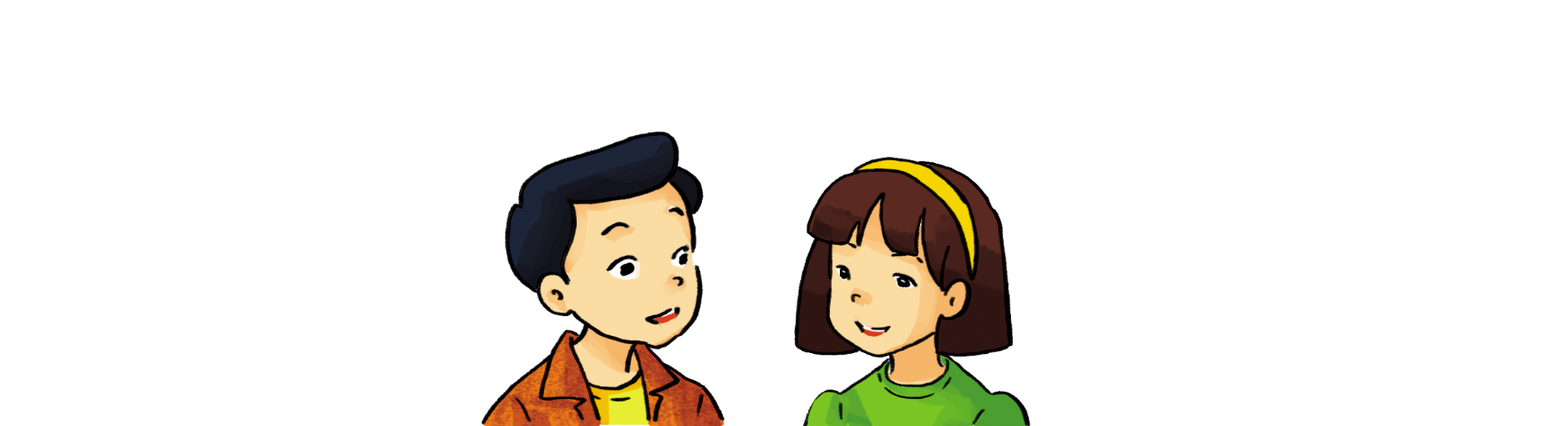 3. Let’s talk
Where are you from?
I’m from _______.
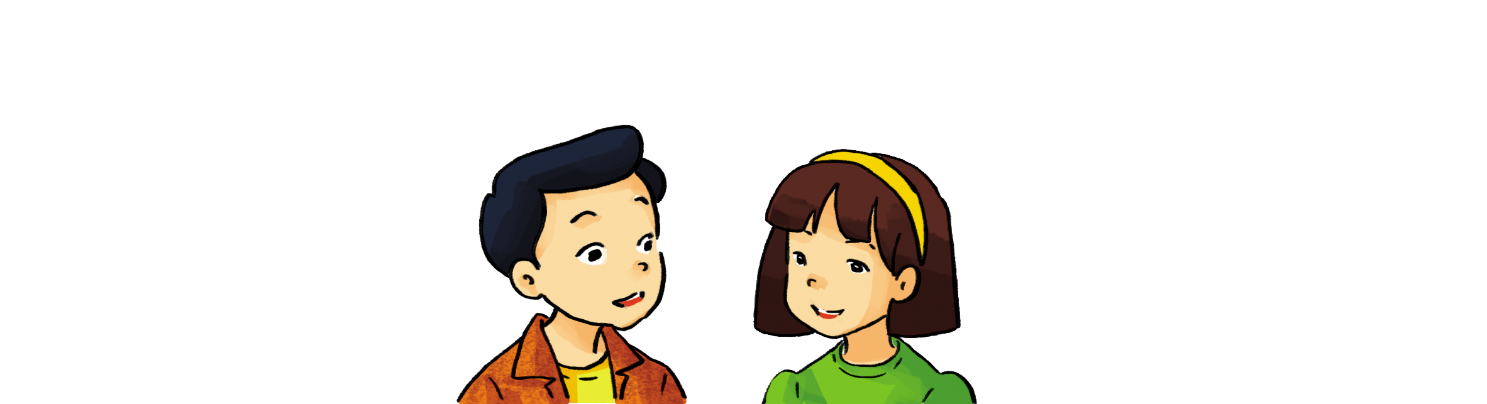 What’s your address?
It’s _______.
Where do you live?
I live in/at/on _______.
5. Read and complete.
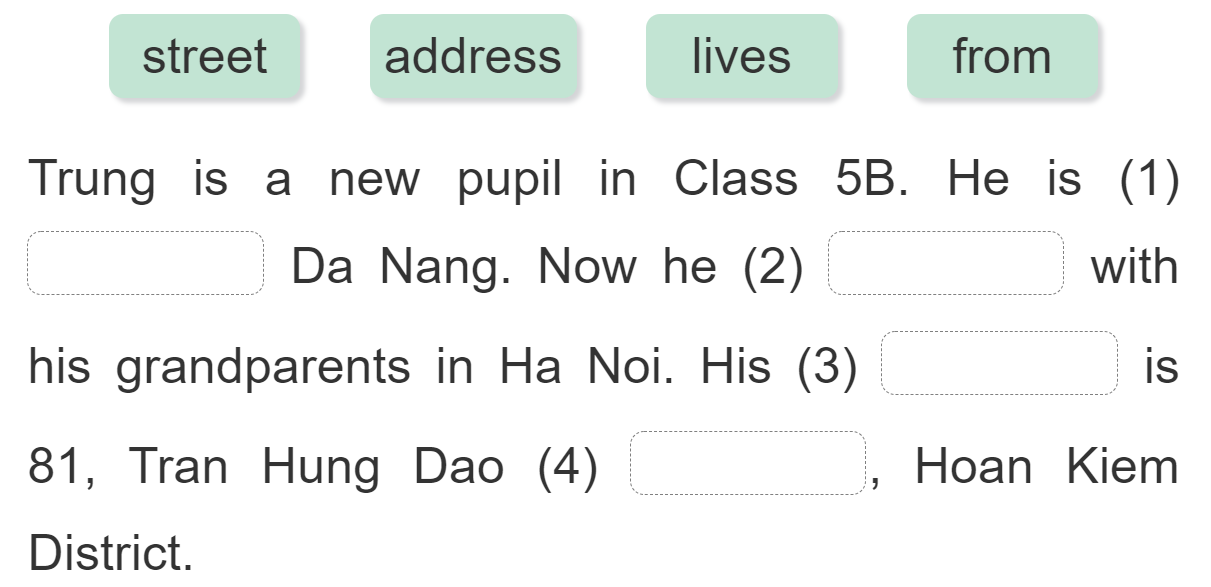 from
lives
address
street
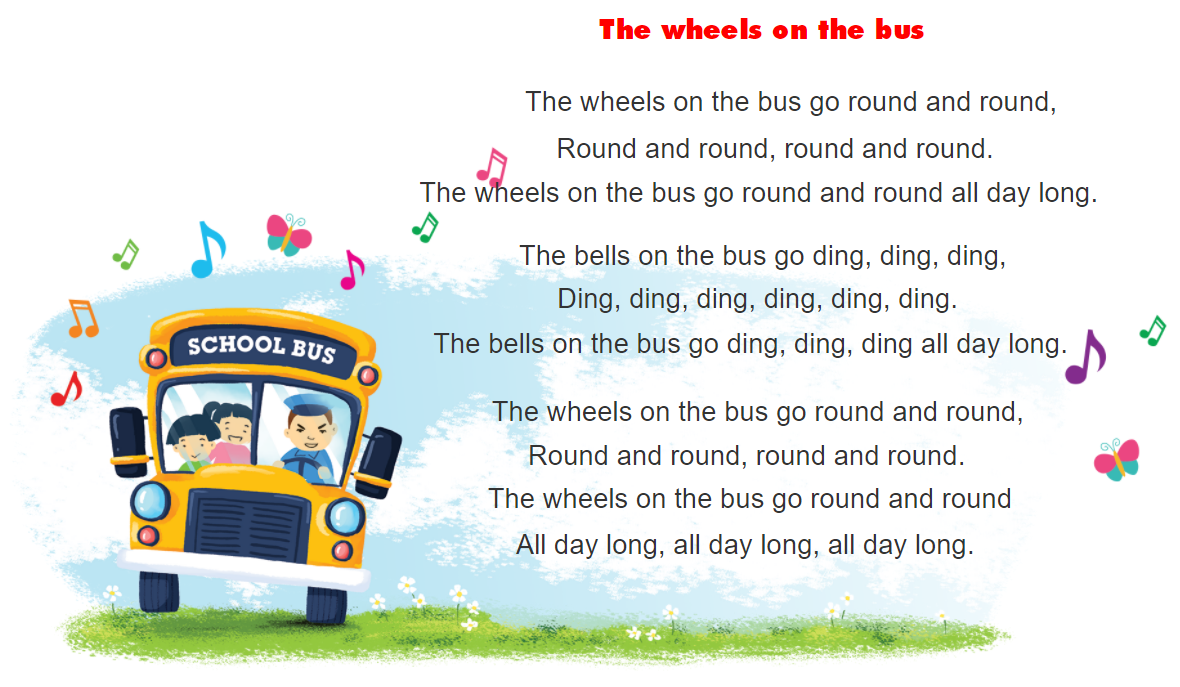 6. Let’s sing
https://www.youtube.com/watch?v=KZU9aBsZwxE&t=1s